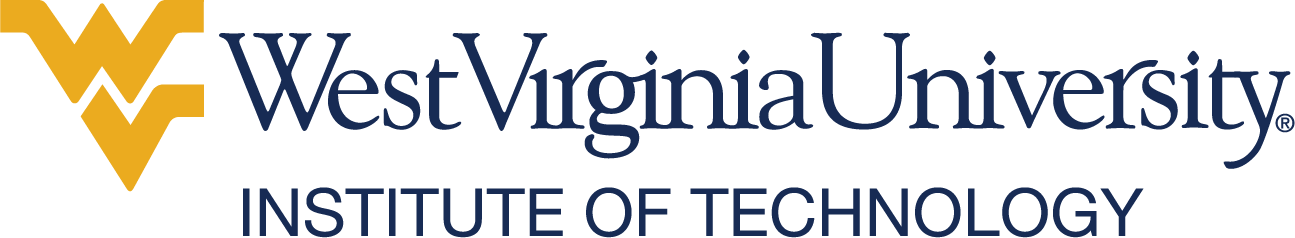 Improving method of instruction in classrooms with tablets
Sanish Rai
sanish.rai@mail.wvu.edu
Assistant Professor, Dept. Of Computer Science and Information Systems
West Virginia University, Institute of Technology
Note
2019 West Virginia University Teaching and Learning Commons (TLC) Technology Integration Grant (TIG) for using tablets to digitize whiteboard content
This work was done in 2019 (pre-covid), in the current scenario (also before it), many instructors are teaching online/hybrid and making their content available for students. 
Published the work as:
S. Rai, "Improving method of instruction in classrooms," 2020 IEEE Integrated STEM Education Conference (ISEC), 2020, pp. 1-4, doi: 10.1109/ISEC49744.2020.9280661.
In this work, a tablet is used during in-place teaching so that teaching contents could be digitized.
After covid, many instructors have been doing similar work with various resources so it might be a bit outdated
Introduction
An approach to use technology in traditional in-class teaching methods (No online students or hybrid mode)
In-class whiteboard/blackboard
Most used accessory for instructor
Contains valuable information while teaching
What happens to whiteboard content after class?
Is erased
Some students might note it, many will forget it
Introduction
Is the content in whiteboard important?
Yes, sometimes more valuable than other teaching contents
There is a need to preserve the whiteboard contents
It should be made available to students just like other notes 
Making the teaching contents available is helpful for student learning
Requirement
There is a need to digitize the in-class learning content
There is a need to implement technology for instruction
Methods to digitize the teaching content
Hardware to record audio, video, screen of instructor	
Expensive: lots of cost to install a new hardware in each of the classrooms
Software are difficult, a steep learning curve
Multiple hardware and software required, difficult to setup and use for a class
Proposed solution
Use of a single digital tablet with keyboard and pencil
Use of wired cable to preexisting digital projector
Why is it effective?
Most of the classrooms already have digital projectors
Faculty use their computers to teach with projector
Digital tablets and pencils are cheap and improving
Tablets have attached keyboards
The classrooms already have good internet connection
Digital tablet and pencil are portable
Can replace the instructor laptop
Replacing physical board by digital
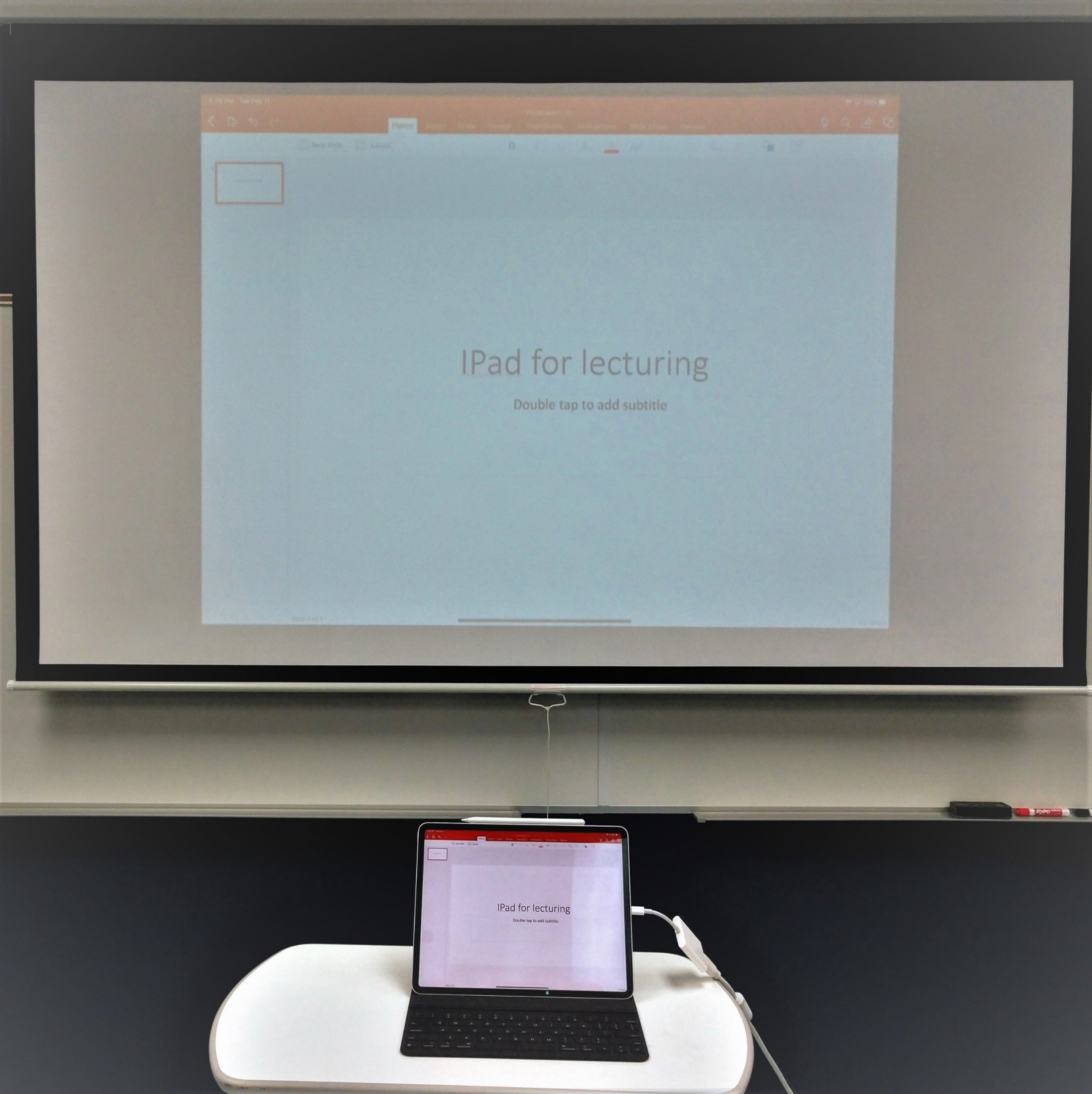 The screen of the digital tablet acts as whiteboard/blackboard and the digital pencil acts as marker/chalk/eraser
Implementation in classroom
Digital tablet used: 12.9-inch 2019 iPad pro
Digital pencil used: Apple pencil 2
Other hardware: HDMI connector to connect to project, usb-c adapter to connect to mouse or keyboard
Recording software: inbuilt iPad recorder to record screen and audio
Editing software: inbuilt video editor 
Online platform: uploaded to Youtube
Software used: Microsoft Office
Annotated slides and notes were uploaded to course page
Analysis of the approach
survey results for Java programming course
Did not check it at all	:1
Not much 		:2
A little			:3  
Sometimes 		:4  
Very helpful 		:5
Disadvantages of using iPad as whiteboard
Transitioning from a big writing area of whiteboard to smaller tablet screen takes getting used to it
Due to limited screen size, not able to keep multiple notes in same screen
iPad OS has improved a lot, but still limiting compared to Windows OS
In teaching Computer Science courses, there is lack of editors
Other software such as Microsoft office behavior differently in iPad
Conclusion
Tablets with keyboard and pencil allow teaching the content digitally at a cheaper cost
IPads are some of the best tablets, but still lacks software capabilities that windows OS has for teaching
Does not scale properly on the projector
Does not have multi-desktop features
Cannot install software for programming
Windows Surface tablets could be a better resource for faculty needing different software
What next?
In the current scenario, it becomes more than necessary to adopt such technology 
There is a need for academic community to share resources and experiences
It is necessary to encourage industry to create hardware/software useful in teaching
Writing tablets, cheap tablets, touchscreen laptops
Sharing the best hardware/software can help the cost of technology low by improving method of instruction